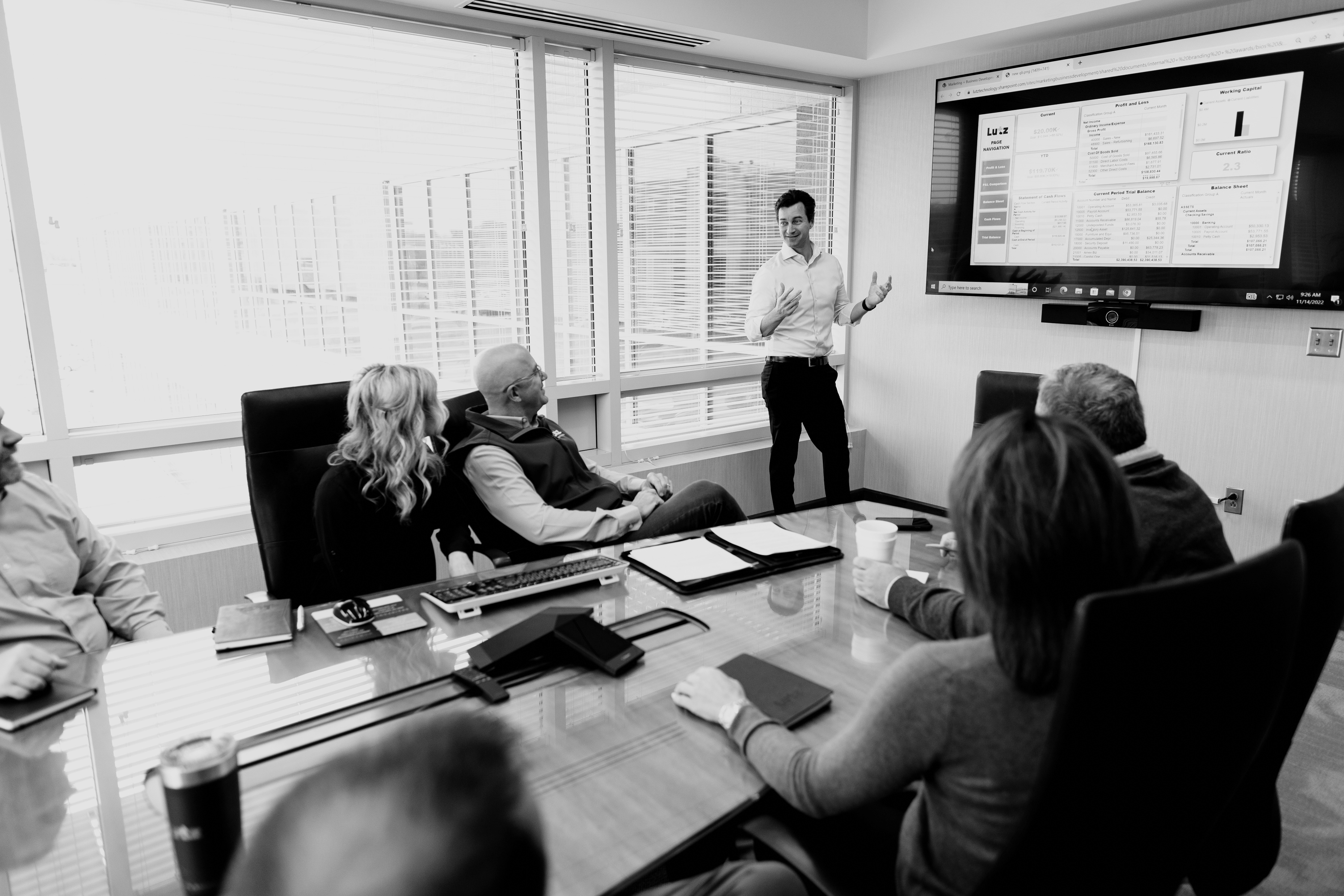 UNDERSTANDING THE RESPONSIBILITIES OF YOUR HOSPITAL’S BOARD OF DIRECTORS
MAY 22, 2024
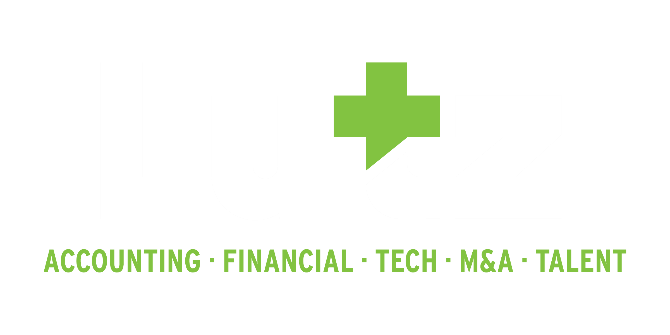 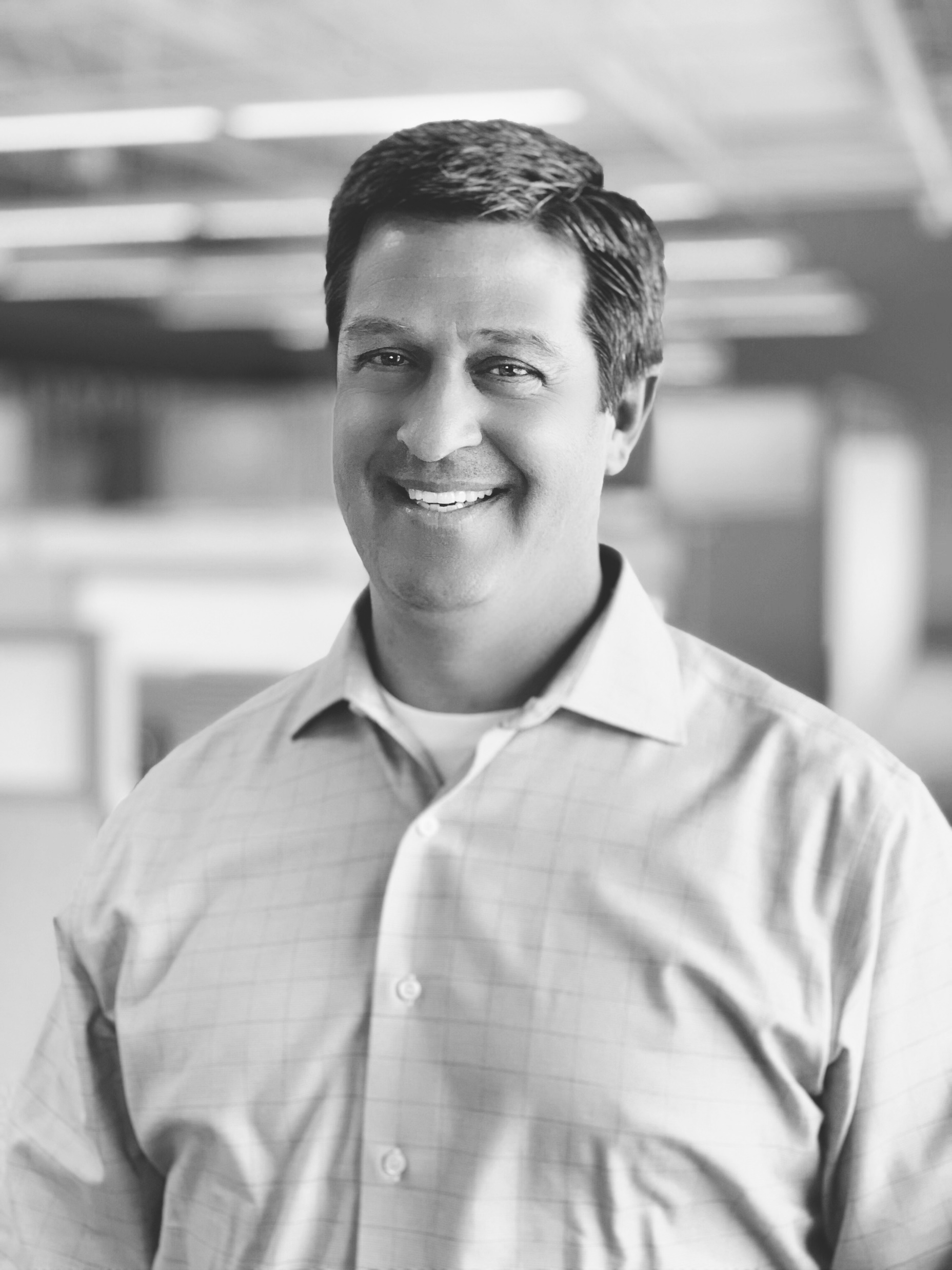 KIRK DELPERDANG
HEALTHCARE DIRECTOR
402.827.2361 | KDELPERDANG@LUTZ.US
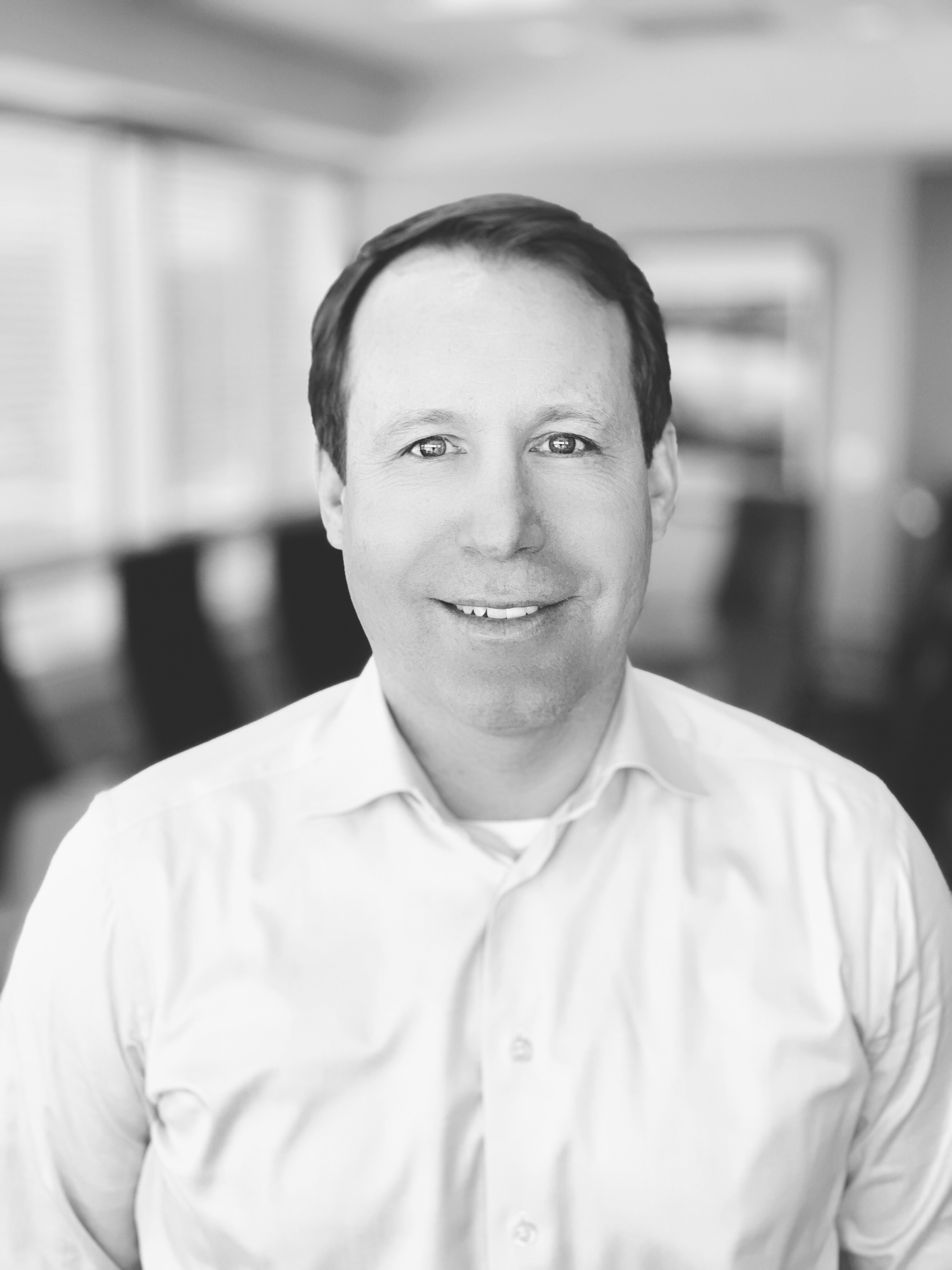 PAUL BAUMERT
HEALTHCARE CONSULTING SHAREHOLDER
402.827.2315 | PBAUMERT@LUTZ.US
1
Hospital Board Responsibilities
Financial Statements + Benchmarking
Cost Report Oversight
Education + Training
TODAY’SAGENDA
HOSPITAL BOARD RESPONSIBILITIES
Board Responsibilities | *Oversight *Foresight *Insight
Set and maintain the mission
Hire the CEO (Guide, Support, & Evaluate)
Plan for the Future (Strategic Plan/Vision)
Quality and Patient Safety Oversight
Approve Budget/Financial Oversight
Focus on Good Governance
Duty of Care (Judgement/Good Faith)
Duty of Loyalty (Conflict of Interest/Put Institution First)
Duty of Obedience (Follow Rules/Laws)
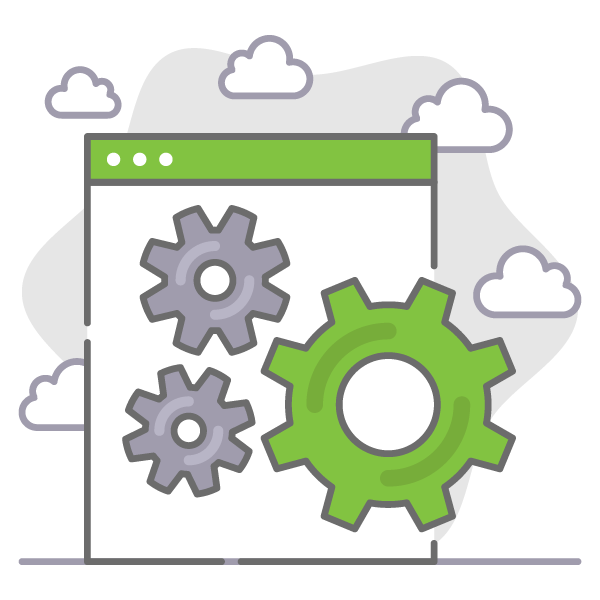 POSITIONED TO LEAD
Duty of Care
Ensuring health and strong performance of the hospital
Duty of Loyalty
Putting the hospital’s interest above your own; disclosure and avoidance of conflicts of interest
Duty of Obedience
Adhering to all applicable laws and board policies
Review Bylaws annually and make necessary changes (Committees?)
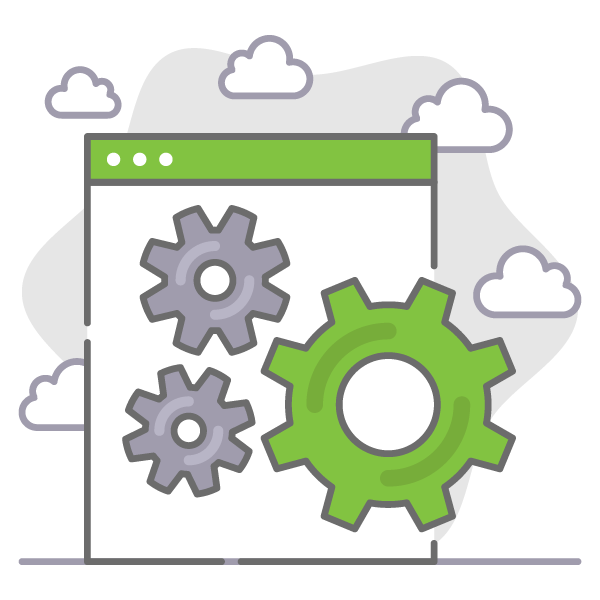 HOSPITAL BOARD RESPONSIBILITIES
Primary Responsibilities
Ensuring the achievement of the hospital’s mission, vision, and strategic direction
Hiring, retaining, and evaluating an effective CEO
Building strong board/CEO relationships
Ensuring quality and patient safety
Providing informed and effective financial leadership and oversight; ensuring adequate resources
Oversight of medical staff credentialing
Advocating for the hospital’s interest and building strong community relations (One Voice)
Board education and development; self-evaluation
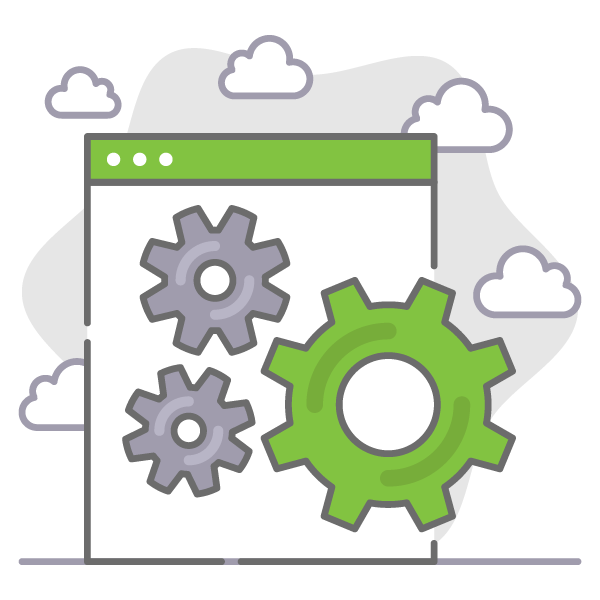 THE BOARD’S MOST VITAL ROLE
Ensuring CEO Success:
Select the CEO
Guide the CEO
Support the CEO
Evaluate the CEO
Succession Plan for the new CEO
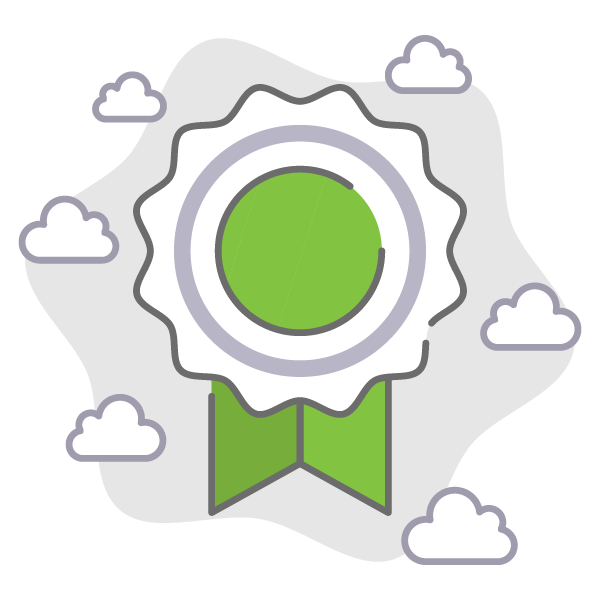 POWER + DUTY OF BOARD MEMBERS
Each director exercises power only as a member of the board
The board, acting officially and by recorded vote, has all the power and authority
Individual directors have no power or authority acting individually outside their votes as board members
All power of the board is a joint and collective power which only exists when the board is acting together as one body
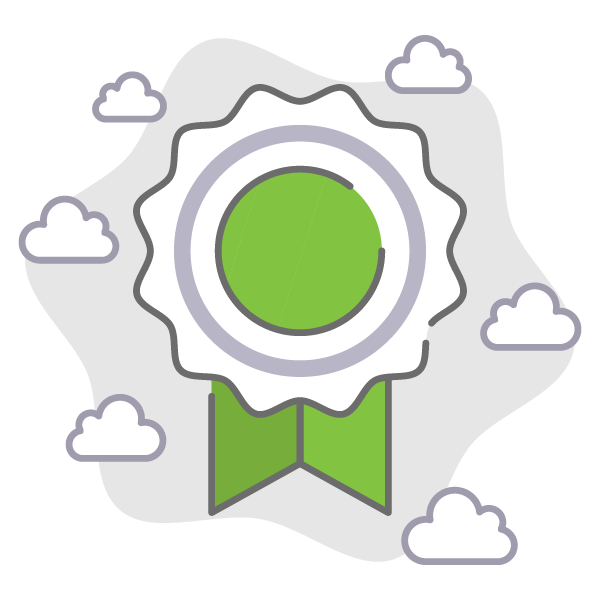 MANAGEMENT VS. GOVERNANCE
Management is responsible for the day-to-day tasks of running the hospital
Board delegates the day-to-day management to the hospital CEO/administrator
CEO/administrator and the senior management team are guided, but not directed, by the governing board
CEO/administrator and senior management team lead hospital staff in carrying out the mission and vision that has been developed and approved by the governing board
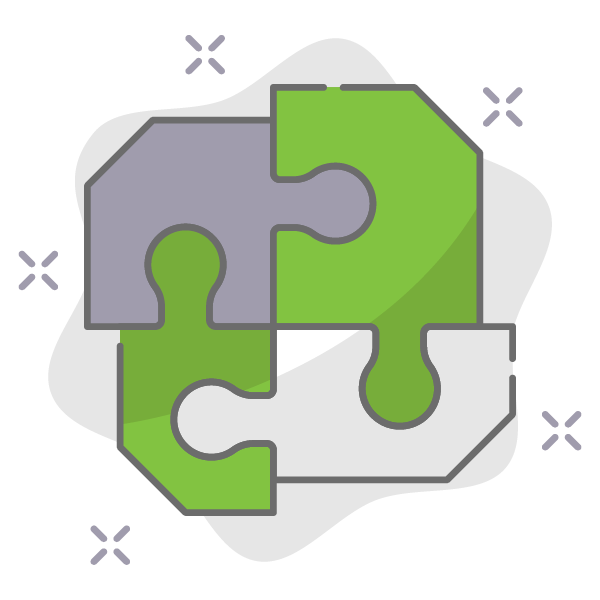 WHO DOES WHAT?
Keeping focused on the big picture
Board:
Mission, Values, Vision
Strategic Thinking
Oversight: Finances, quality and patient safety
CEO Selection and evaluation
Policies and procedures
Approval of major decisions
“Great CEOs want to work for boards that focus on great governance!”
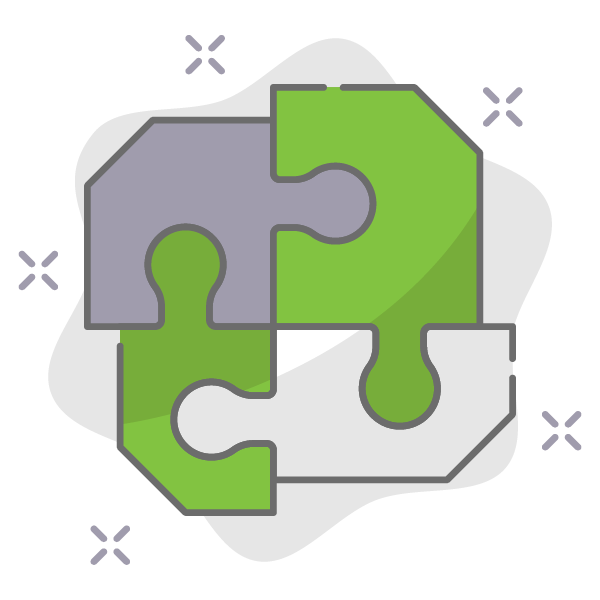 WHO DOES WHAT?
Ask for advice when needed
CEO:
Day-to-day operations
Updates board on success
Informs board about challenges
Proposal for board approval
This is the one time it’s okay to weigh-in on management issues… when asked.
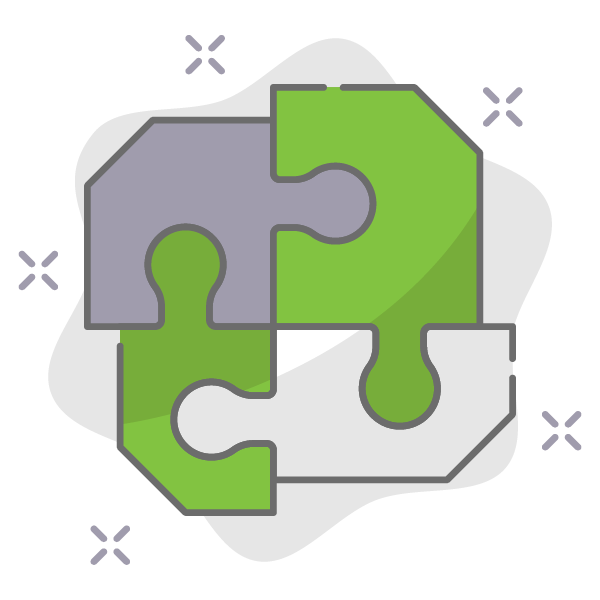 MORE KEY DUTIES OF BOARD MEMBERS
Interact with the public on local health care issues, serve as a well-informed “ambassadors” on the hospital
Regularly measure the public’s perceptions of hospital programs and services, community contribution, perceived trust, economic impact and overall value as a community asset
Establish a process for getting community input and viewpoints about current and future service needs and opportunities; solicit community ideas for ways the hospital can best achieve its mission and vision
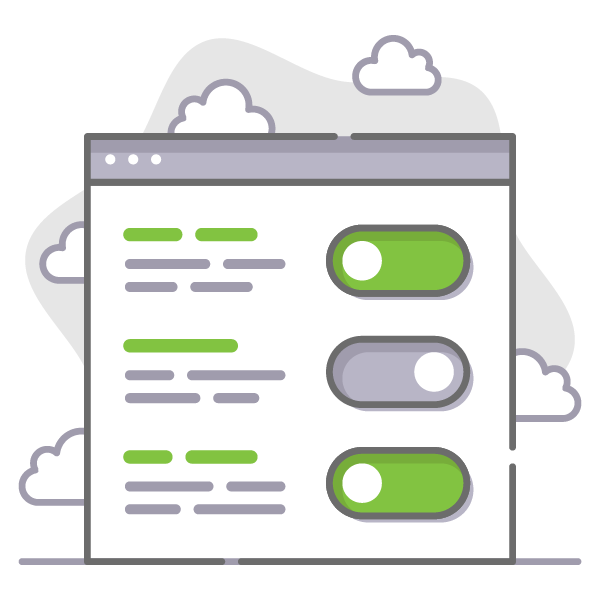 MORE KEY DUTIES OF BOARD MEMBERS
Ensure that the hospital’s objectives, priorities, and challenges are successfully shared with the community. Engage leaders and residents and build community advocates
Be well educated on public policy and other health care advocacy issues that are critical to hospital success
Ensure that patient satisfaction assessments are performed continuously and that improvement objectives are defined, measured, and reported (applies to employee satisfaction as well)
Work with others in the community to develop collaborative partnerships to build a healthier community
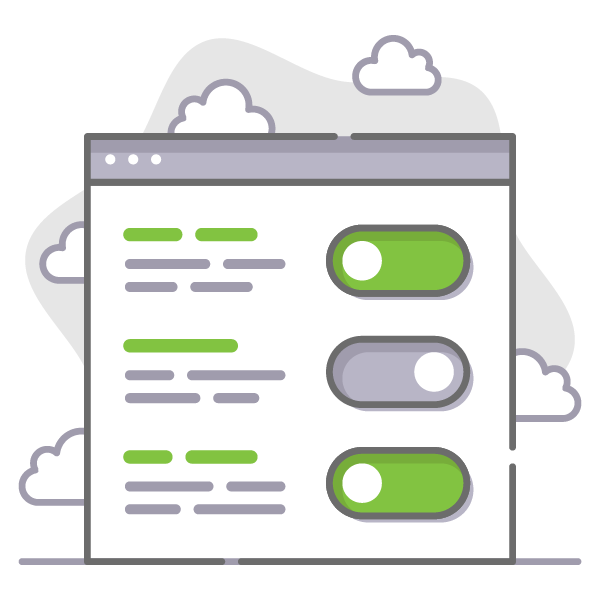 GOVERNANCE BEST PRACTICE
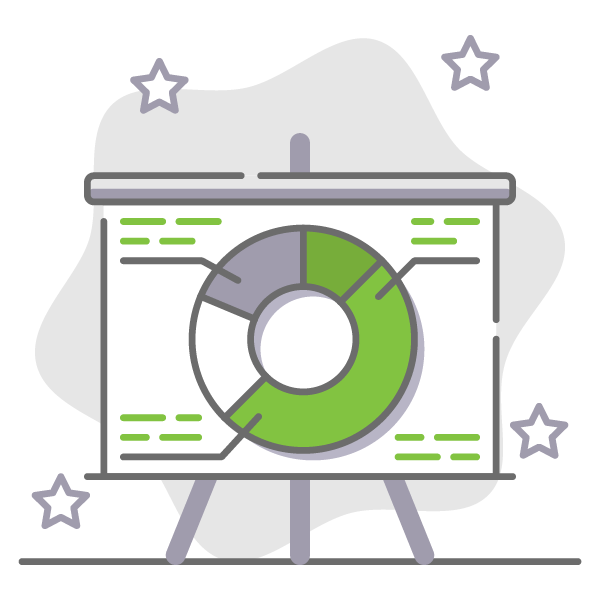 Quality as a Strategic Priority
FOUR QUALITY CHALLENGES
Getting
Getting comfortable with their responsibility for the care and safety of patients
Setting
Setting the right expectations
Monitoring
Monitoring performance
Getting useful information out of mounds of data and reports
Creating
Creating accountability
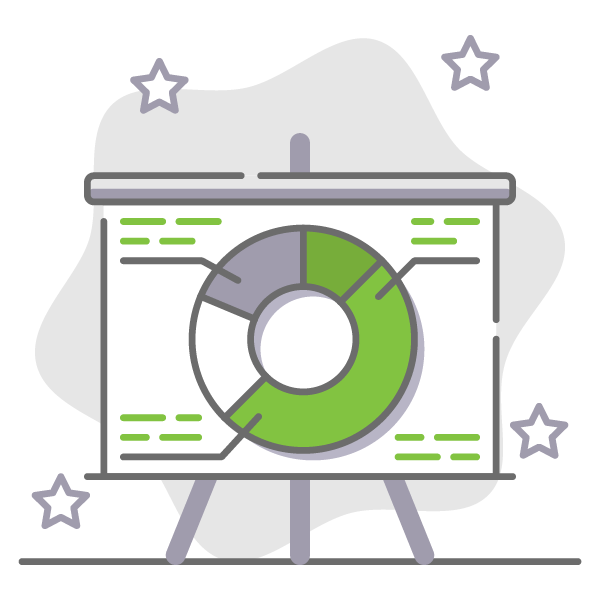 LEGAL RESPONSIBILITY FOR QUALITY
Legal Responsibility: board members are legally responsible for the quality of the health care delivered in their organizations
Accountability: the board is accountable for the actions or lack of actions of every person in the organization, including the medical staff
Fiduciary Responsibility: the board is responsible for ensuring effective systems exist for evaluating and improving
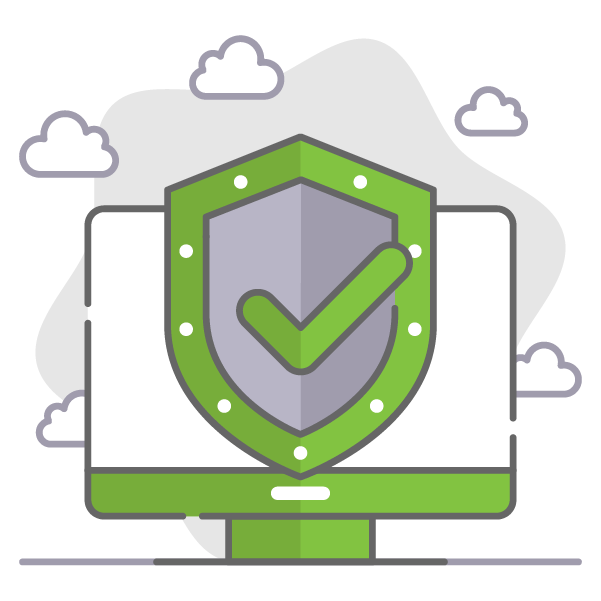 DUTY OF CARE FOR QUALITY
Fulfilled by:
Reviewing and approving or disapproving medical staff credentialing recommendations
Reviewing quality data reporting by their organizations
Meaningful review of the organization’s policies related to quality
Evaluating the effectiveness of the corporate compliance program
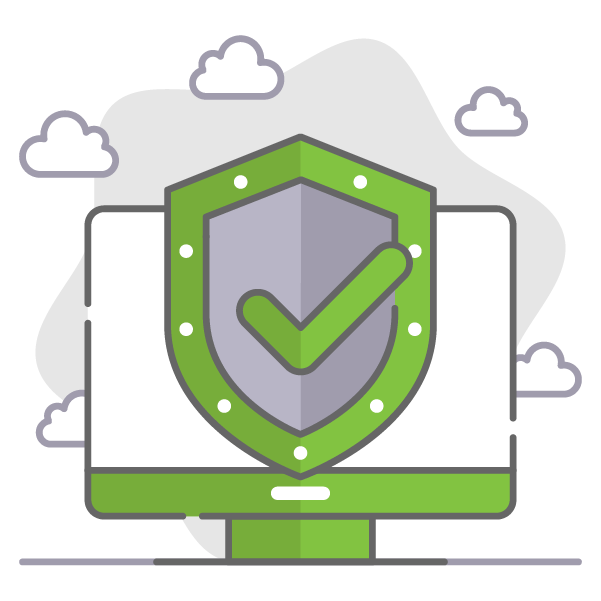 DUTY OF OBEDIENCE FOR QUALITY
Fulfilled by:
Understanding emerging quality-of-care issues
Overseeing the development of specific quality-of-care measurement and reporting requirements
Requesting periodic updates from senior leadership on organizational quality-of-care initiatives and how the organization intends to address legal issues associated with those initiatives
Compliance with all regulatory and reporting requirements
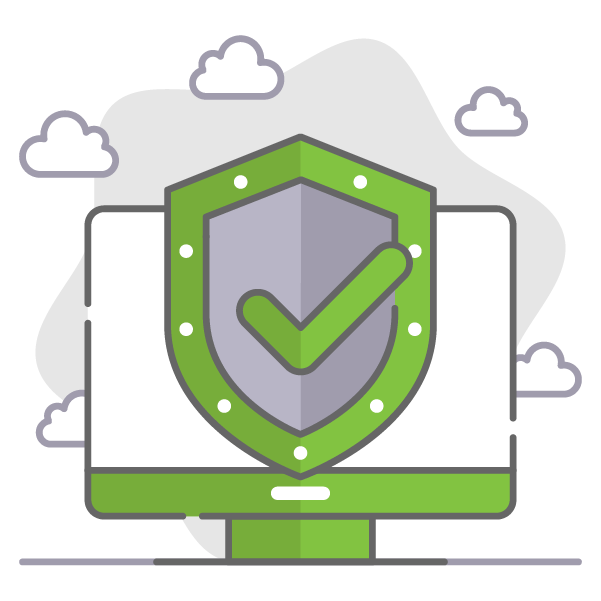 LEADING GOVERNANCE PRACTICE
Quality and patient safety are a primary focus of our board discussions and deliberations
 I strongly agree (outstanding) 
 I generally agree (perform well)
 I somewhat agree (fairly well)
 I most disagree (somewhat poorly)
 I completely disagree (perform poorly)
 Not sure
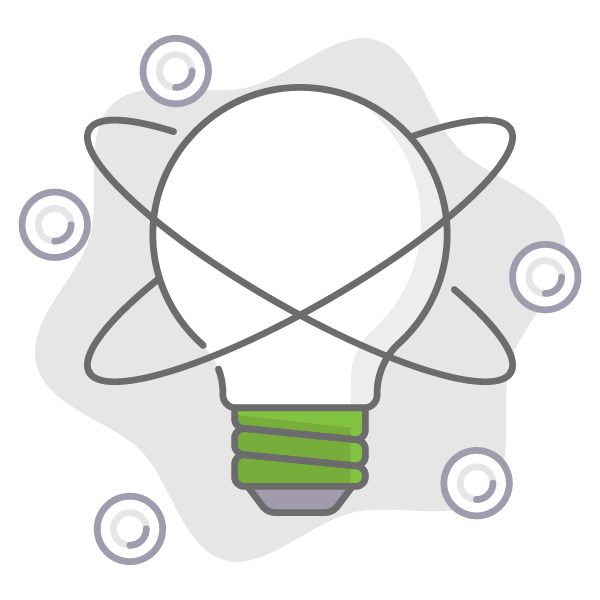 CAH BOARD MEMBER INSIGHTS
Quality and Patient Safety are a Primary Focus of our Board Discussions
Mean score of 4.45 on a 5-point scale





Source: Between 2019-2023, 27 hospitals assessed their performance using the governWell board assessment. Over 200 trustees and directors completed board self-assessments including oversight of quality and patient safety responsibilities.
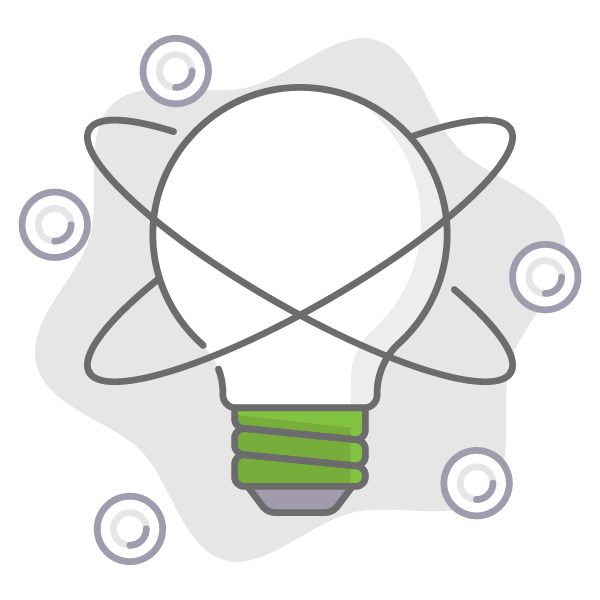 FINANCIAL STATEMENTS + BENCHMARKING
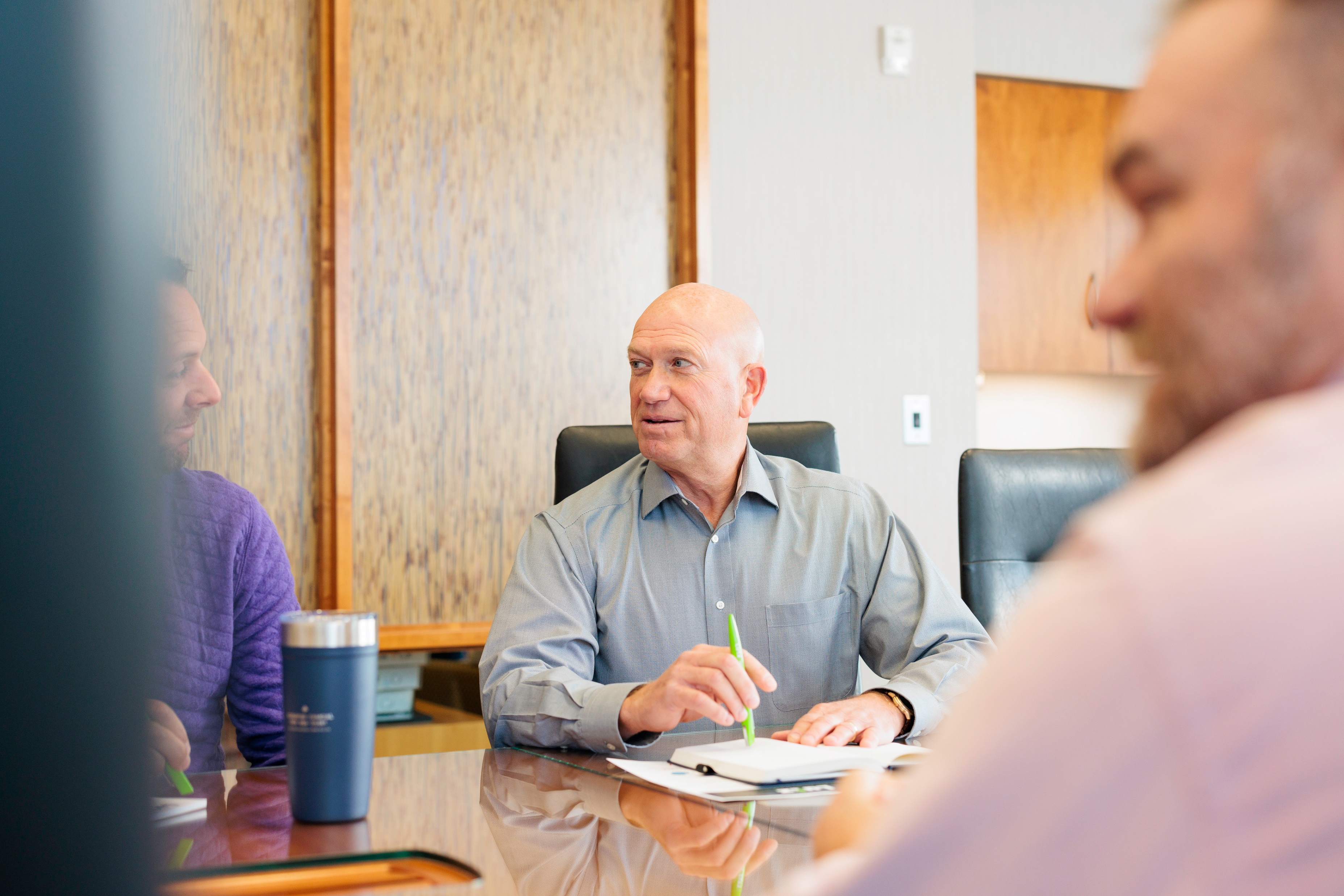 Key Board Responsibilities
Monitor financial statements & key financial ratios monthly
Review budget to actual
Identify financial and operational implications
Identify financial warning signs
Develop corrective measures when needed
Monitor & review external audit report & management letter with adjusting journal entries
FINANCIAL STATEMENTS + BENCHMARKING
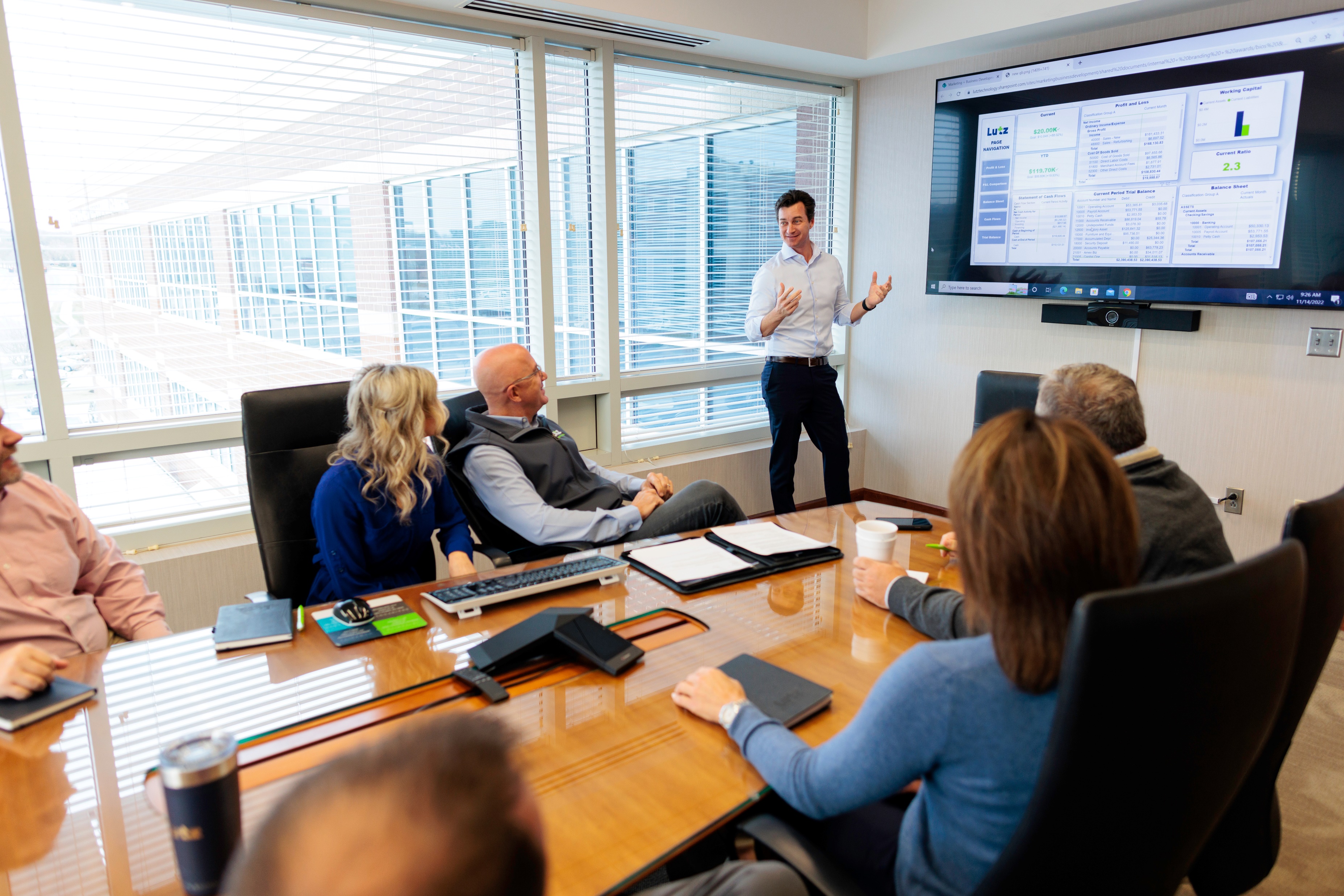 Monthly Summary Financial Dashboard
Balance Sheet, Income Statement, & Cash Flow Statement
Budget to Actual
Revenues, Expenses, Stats
By Entity/Department – Responsibility Report
Key Financial Indicators
FINANCIAL STATEMENTS + BENCHMARKING
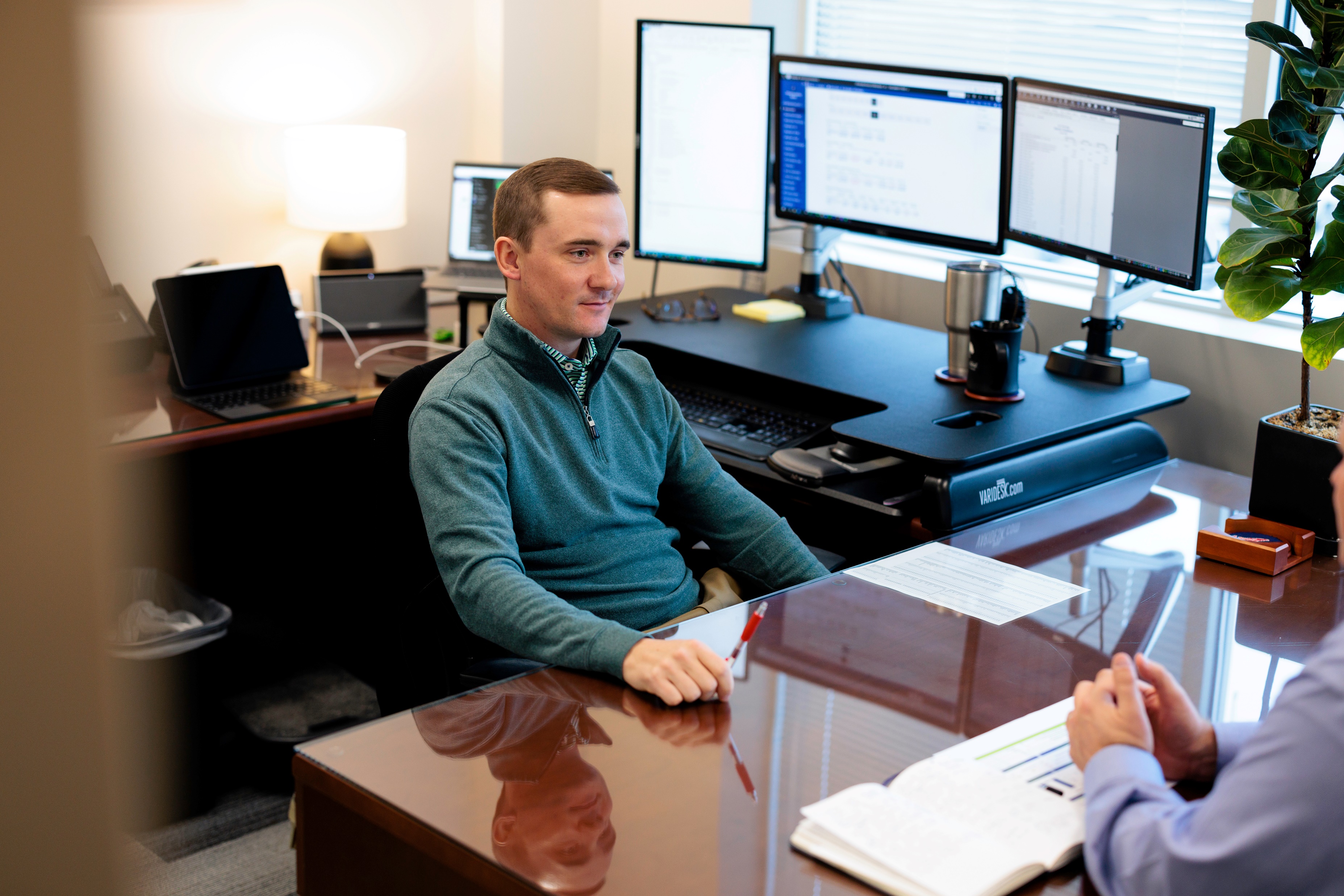 Monthly Summary Financial Dashboard
Develop internal & external benchmarks/KPIs
Visuals/Graphs
Review of material estimates
Contractual Allowances
Allowance for Bad Debt
Due to 3rd Party Payors
FINANCIAL STATEMENTS + BENCHMARKING
Top 10 Financial Ratios
Days in Net AR
Days in Gross AR
Days Cash on Hand
Total Margin
Operating Margin
Debt Service Coverage Ratio
Salaries to Net Patient Review
Payor Mix Percentage
Average Age of Plant
Long Term Debt to Capitalization
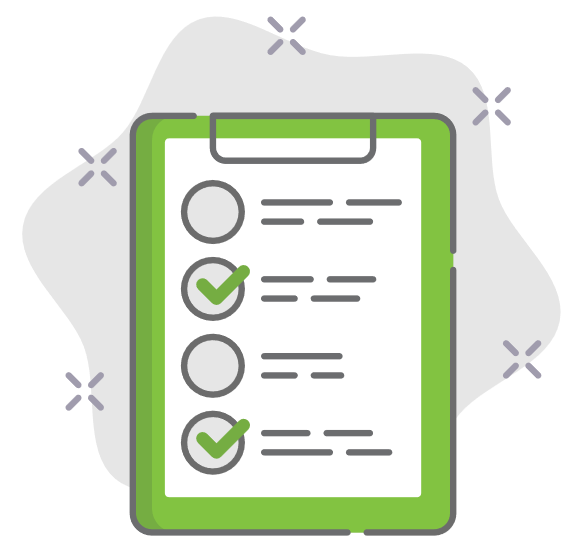 FINANCIAL STATEMENTS + BENCHMARKING
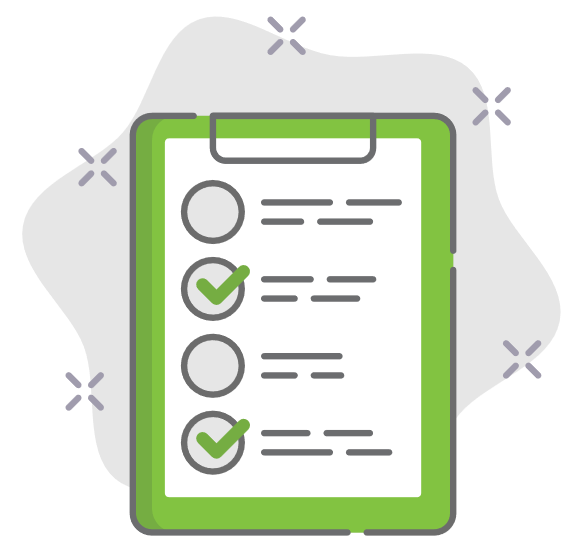 340B Drug Pricing Program
Current evaluation of potential financial benefits of the 340b program
Update on reporting/compliance requirements
FINANCIAL STATEMENTS + BENCHMARKING
RHC Assessment
Provider & Mid-Level Productivity
Scheduling
Billing/Collections
Staffing
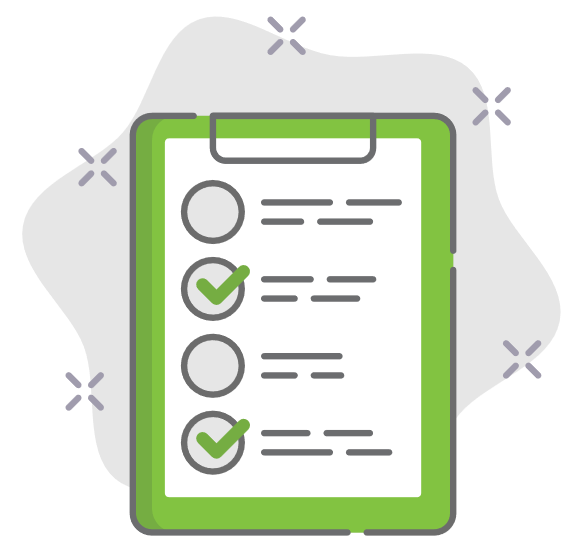 FINANCIAL STATEMENTS + BENCHMARKING
Financial Warning Signs
More accounts receivable and/or accounts payables
Shrinking operating margin
Less cash
Decreased market share
Loss of key admitting physicians
Organizational inability to measure monthly financial and operating performance, and report in a timely manner to the board
Negative variations from approved budgets
Source: Best Financial Practices for Trustees, James S. Vaughan, Principal, Catherine J. Robins, VP, Cain Brothers. Trustee Magazine. March 2001.
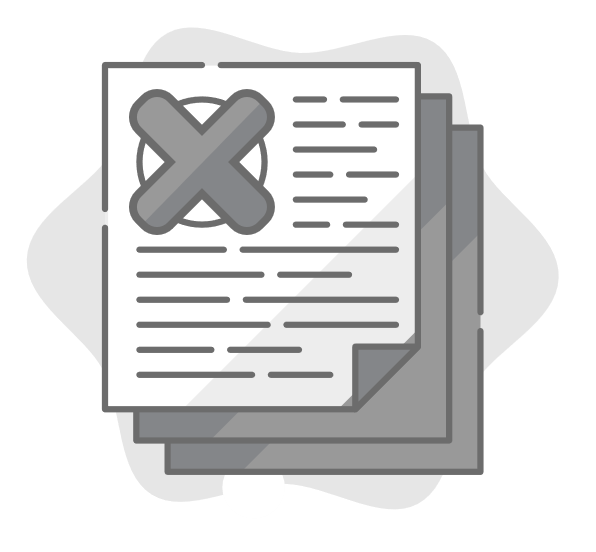 FINANCIAL STATEMENTS + BENCHMARKING
Financial Warning Signs
Organizational inability to respond to regulatory actions
Advisor turnover (especially legal or accounting advisors)
Rating agencies’ debt downgrades and/or change to negative outlook
Violations of restrictive covenants in borrowing and credit enhancement agreements
Executive compensation and benefits packages that are controlled by management and not the board
Management recommendations to diversify in order to increase revenue when internal operations are not well controlled
Source: Best Financial Practices for Trustees, James S. Vaughan, Principal, Catherine J. Robins, VP, Cain Brothers. Trustee Magazine. March 2001.
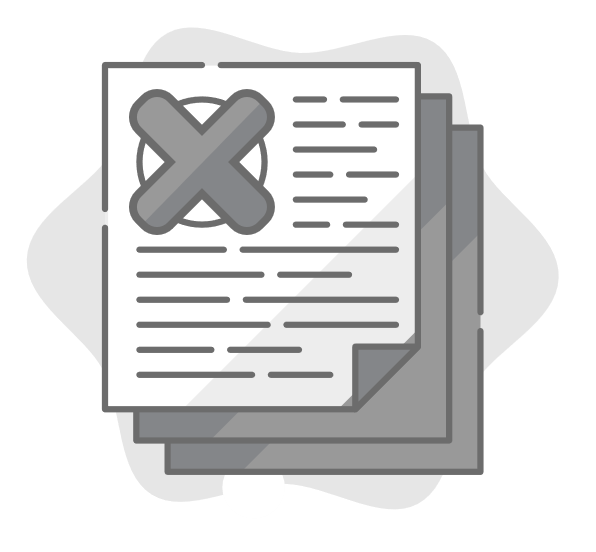 FINANCIAL STATEMENTS + BENCHMARKING
Goals
Ability to foster meaningful questions and discussion surrounding financial performance
Make informed and timely financial decisions
Giving board the tools needed to be engaged and responsive to industry/community
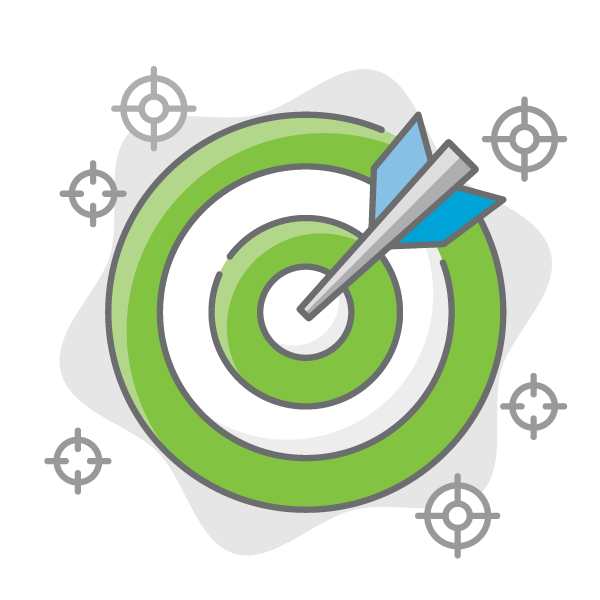 COST REPORT OVERSIGHT
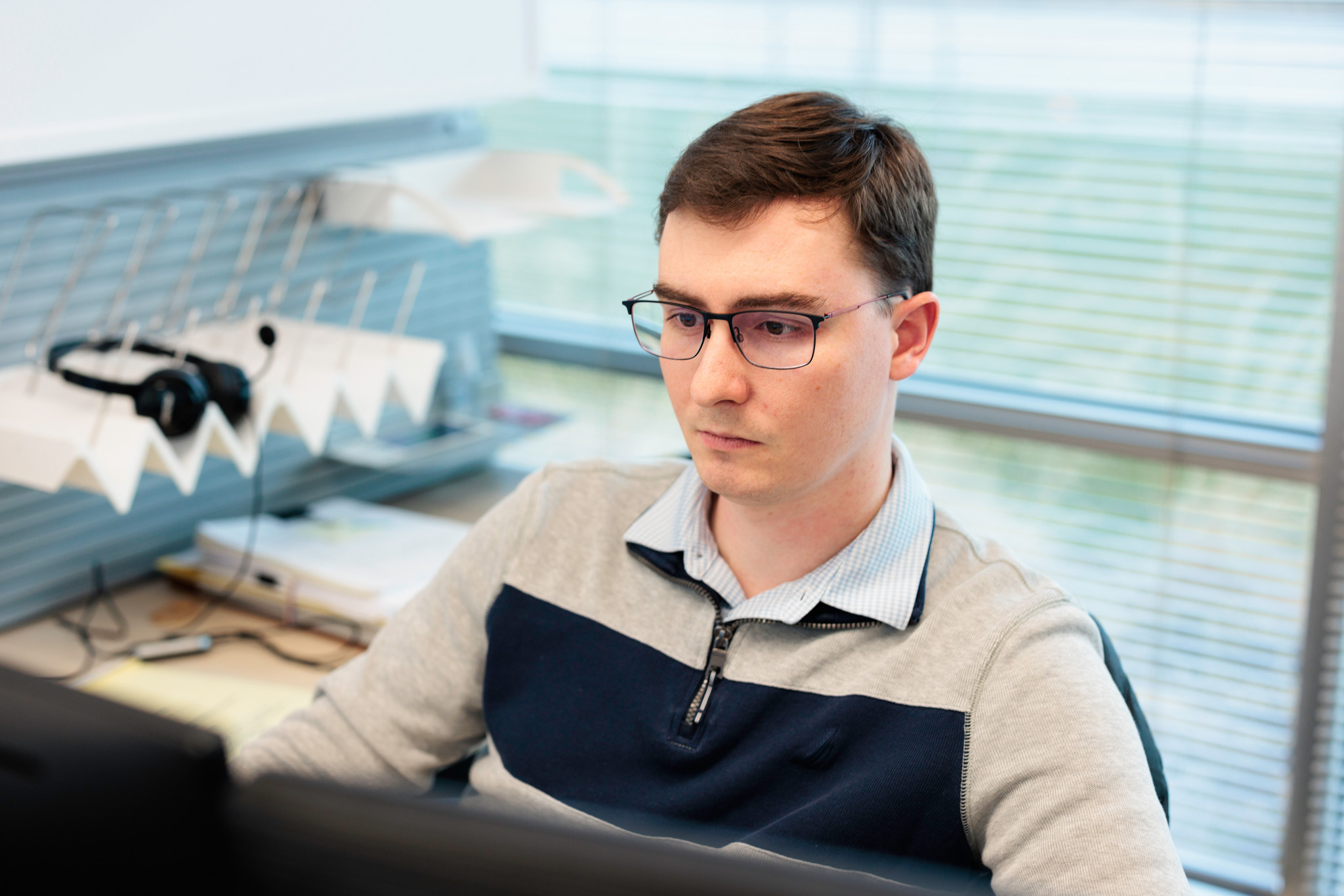 Fundamental Cost Report Oversight
Timely monitoring during the course of the fiscal year
Current Year and Prior Year Settlement Summary
Cost report summary of changes to cost to charge ratios & per diems
Cost report recommendation letter
Major impacts on cost report
Changes in Medicare utilization
Volume changes
Expenses
Square footage changes
Implementation of services
EDUCATION + TRAINING
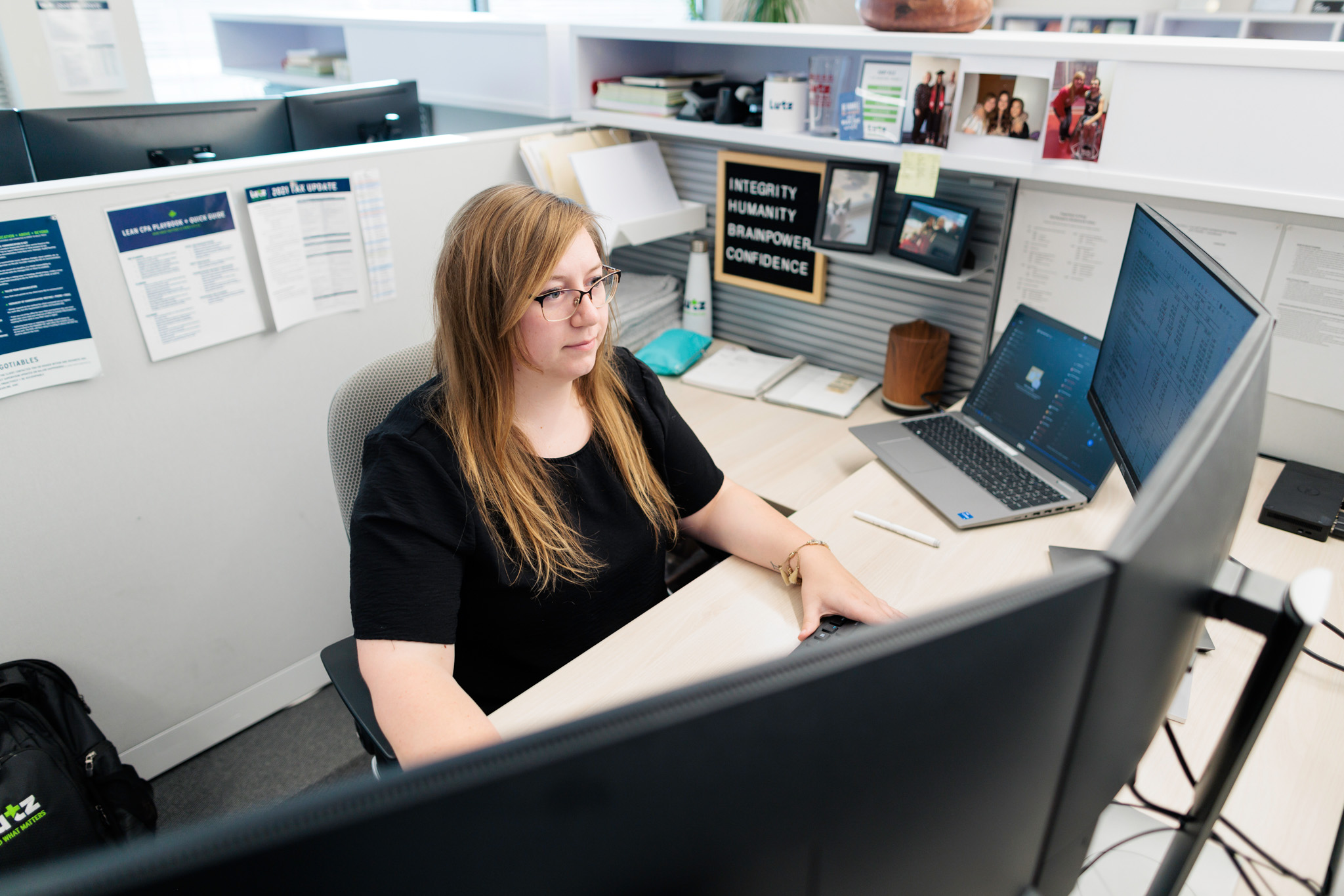 Creation of Board financial governance manual
Identify key fundamentals and current trends the board is required to have to make decisions
Develop program for the board to follow and monitor
Use CAH best practices to tailor manual/education to your facility
EDUCATION + TRAINING
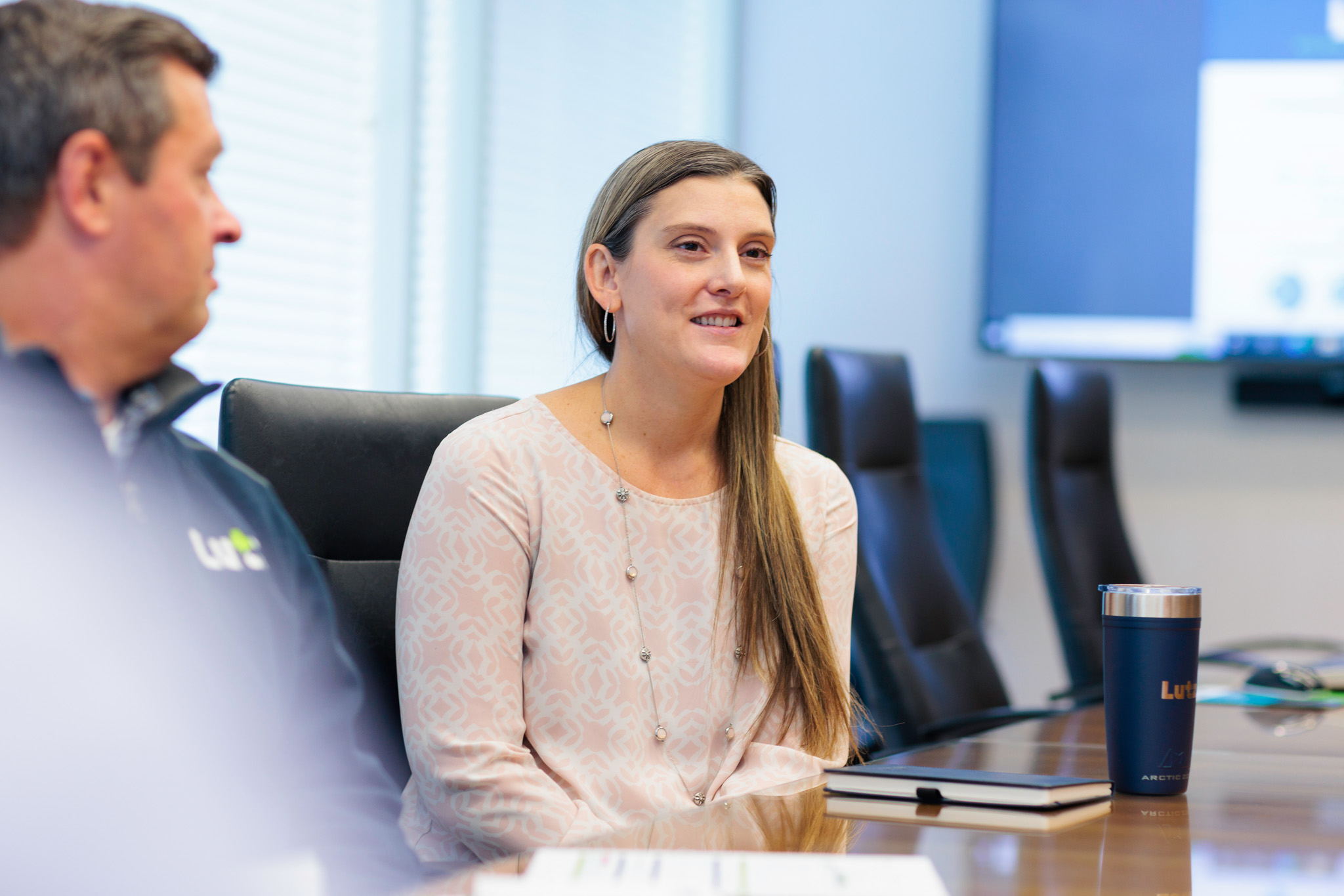 Board Finance Governance Manual
Types of Hospitals
CAH Government Reimbursement 
Regulatory Fundamentals
Federal & State
Method II Billing
Provider Based RHC
EDUCATION + TRAINING
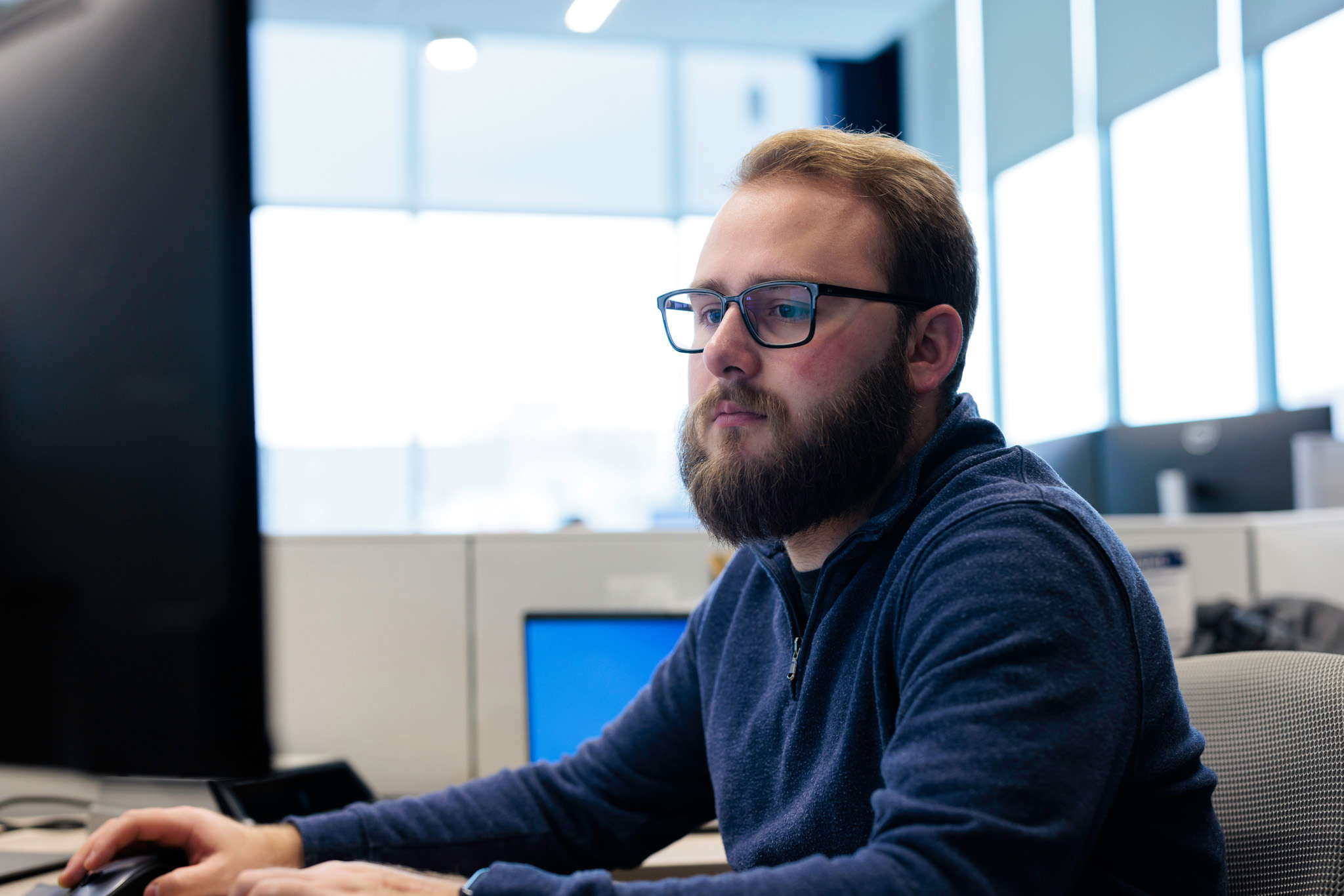 Board Finance Governance Manual
Medicare Swing Bed Program
Medicare Cost Report 
Financial Statement Basics & Ratios
Identify Financial Warning Signs
Revenue Cycle Management
EDUCATION + TRAINING
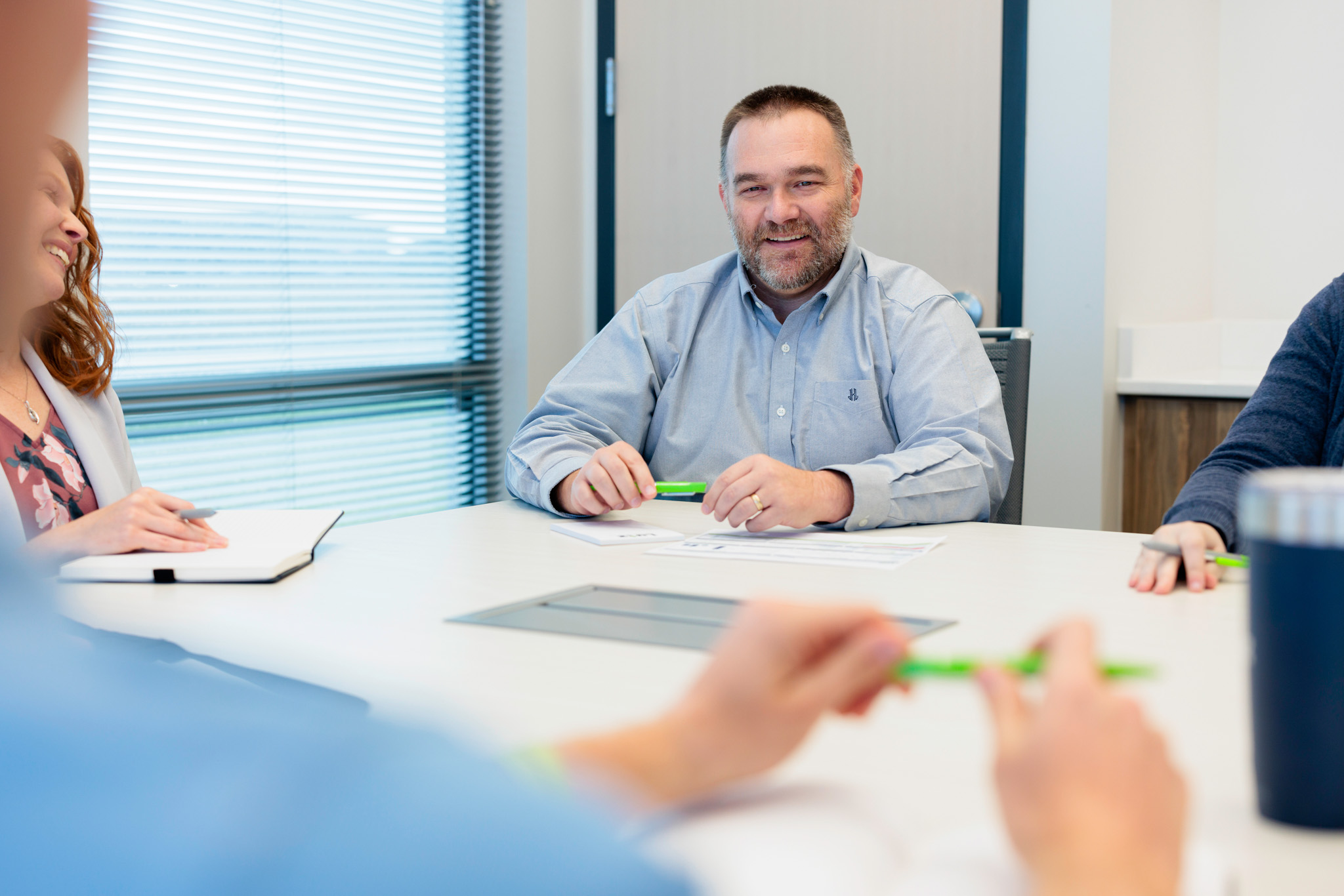 Recommendation
Identify fundamentals and current industry factors all board members must understand
Create a framework/education program to help them obtain this education
Board Education Program/Certification at least every other year and for all new board members
Have Board Competency Reviews Annually
SOURCES
Financial and Operational Strategies – National Rural Health Resource Center https://www.ruralcenter.org/srht/rural-hospital-toolkit/financial-and-operational-strategies
Critical Access Hospital Financial Leadership Summit Summary – 6/ 2017 file:///C:/Users/jkipple/Downloads/CAH%20Financial%20Leadership%20Summit%20Summary%206-17.pdf
How Rural Trustees can Meet Health Care Changes – Trustee AHA Publication – 1/2016 https://www.trusteemag.com/articles/1026-how-rural-trustees-can-meet-health-care-changes
Critical Questions Every Hospital Board Needs to be Able to Answer – Washington State Hospital Association – 12/2014
Best Financial Practices for Trustees, James S. Vaughan, Principal, Catherine J. Robins, VP, Cain Brothers. Trustee Magazine. 3/2001
Kansas Hospital Association – Board of Trustees Governance Manual